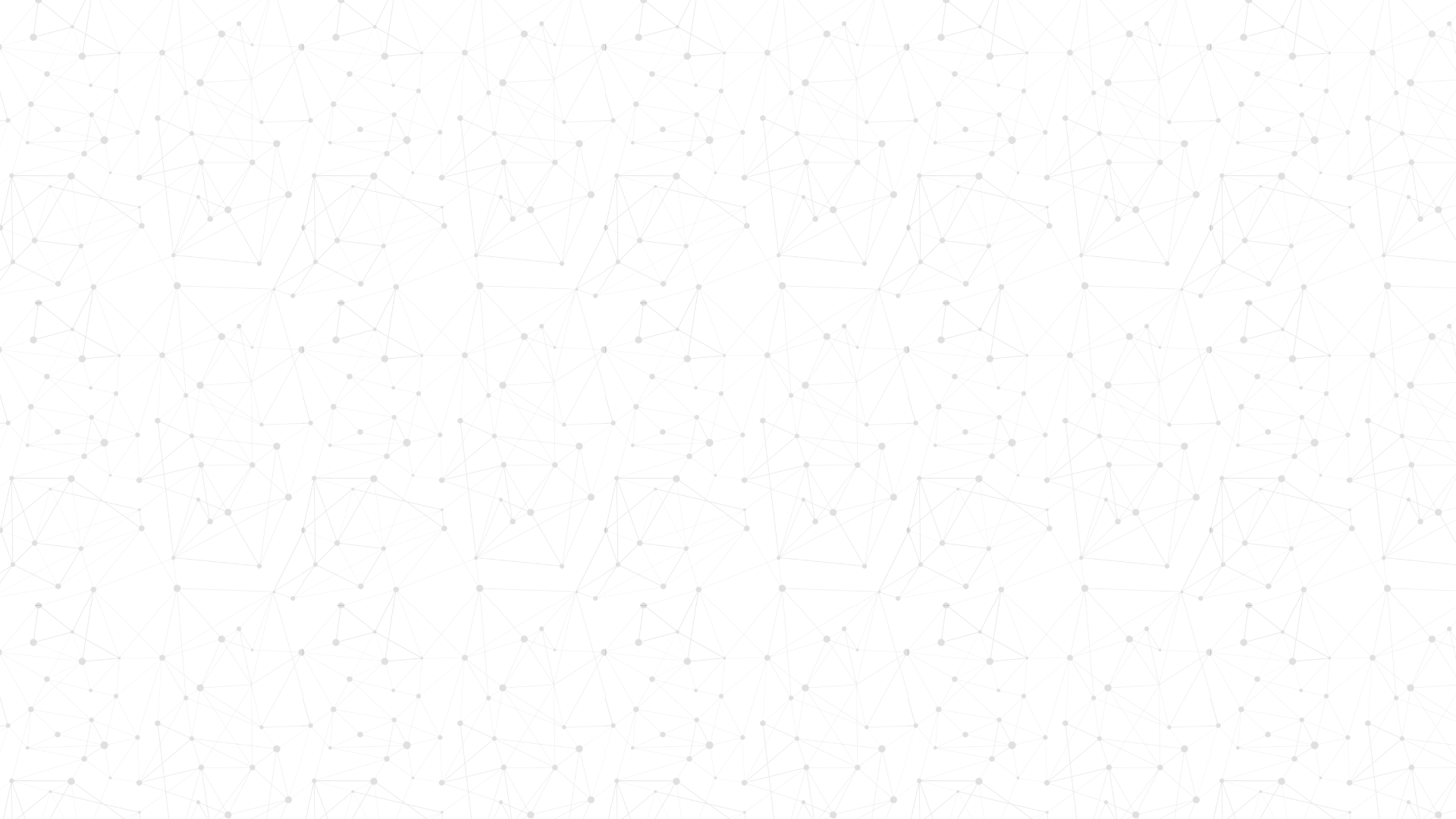 Aerothermal Loadings on Lifted Winged Spacecrafts
David Ordaz PerezTimothy Takahashi, PhD2023 Statewide Symposium
April 22, 2023
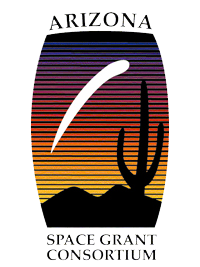 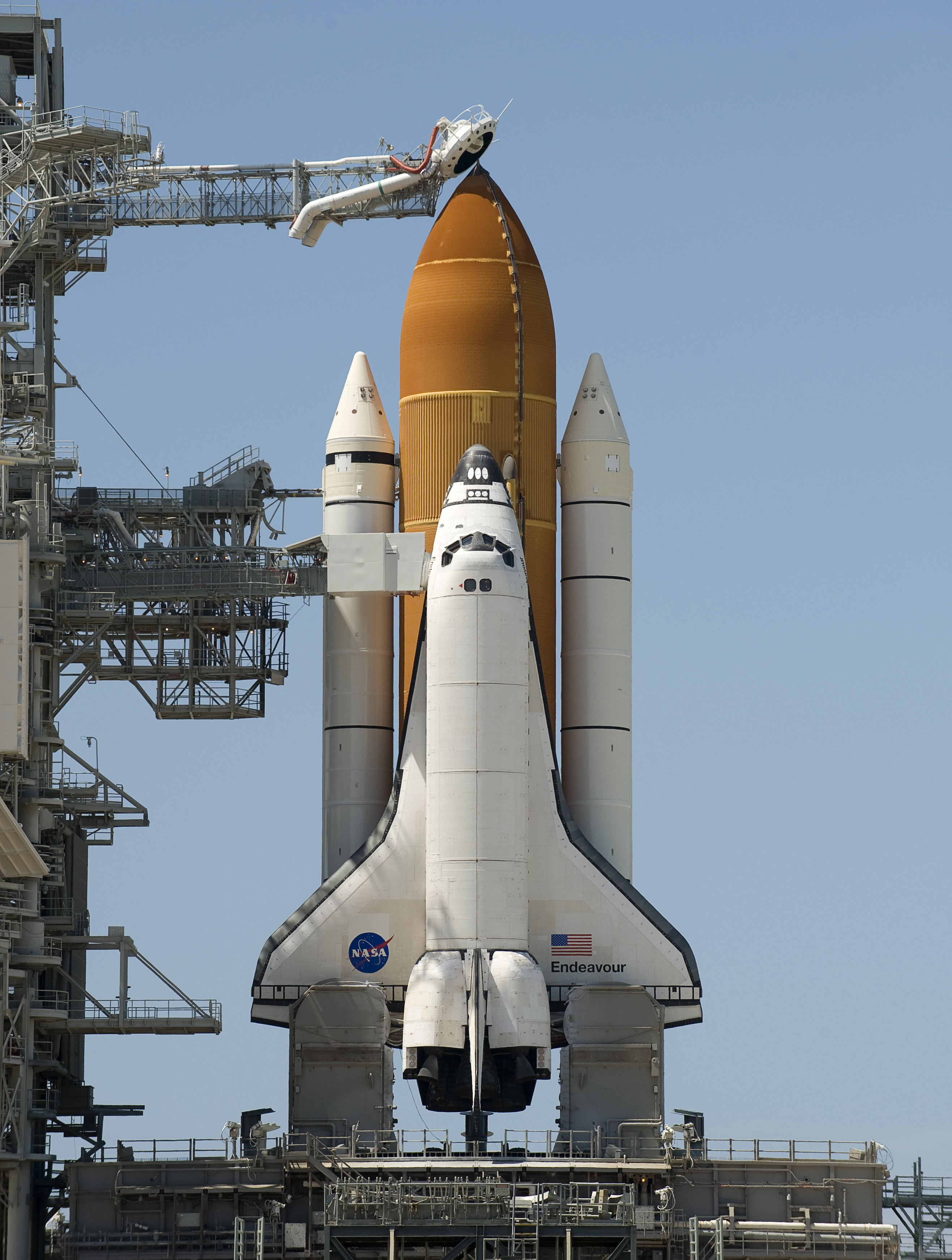 Agenda
Mission Statement
Critical Locations
Aerodynamics Background
Selected Locations
Methodology
Flight Trajectory 
Heat Rate Analysis
Results
Conclusion
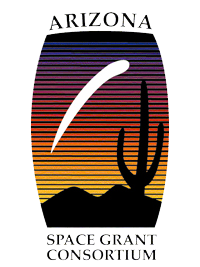 Source: NASA
Mission Statement 
Analyzing the Aerothermal Loadings on Space Shuttle Orbiter
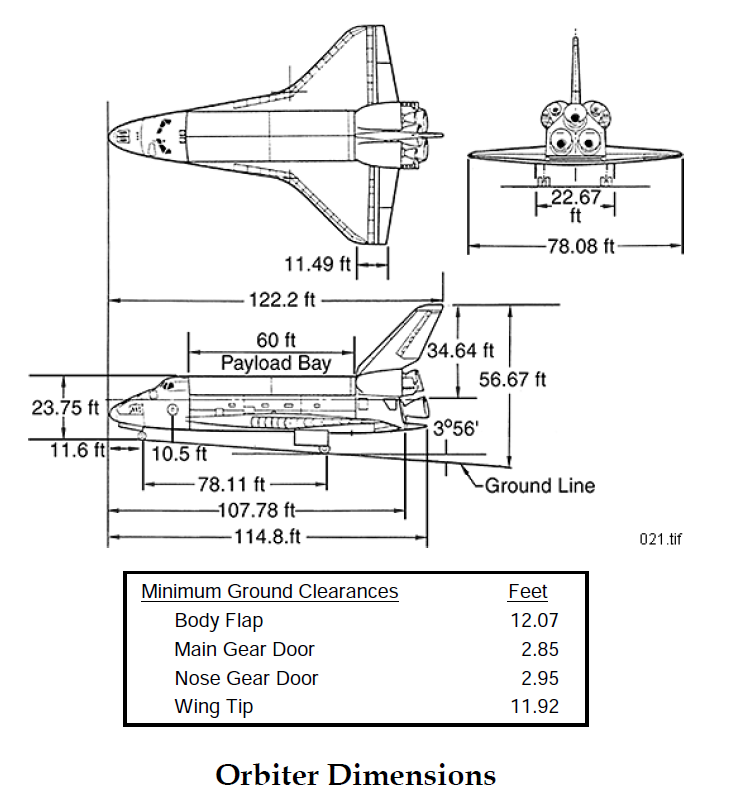 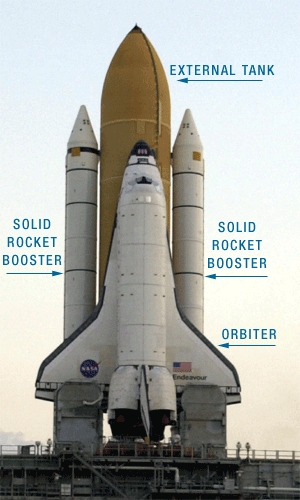 Objectives
Calculate Ascent Trajectory from Flight Data  

Calculate Heating Rate of Critical Locations
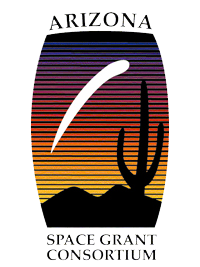 Source: NASA
Source: NASA
Full Configuration
Orbiter
Critical Locations  
Aerodynamics Background
Oblique Shock
Compressible Effects for M >> 1:
Shock waves are generated and cause disturbances
Bow shocks are created for blunt bodies which cause higher disturbances than oblique shock waves
Increase in drag forces
Increase in stagnation temperature
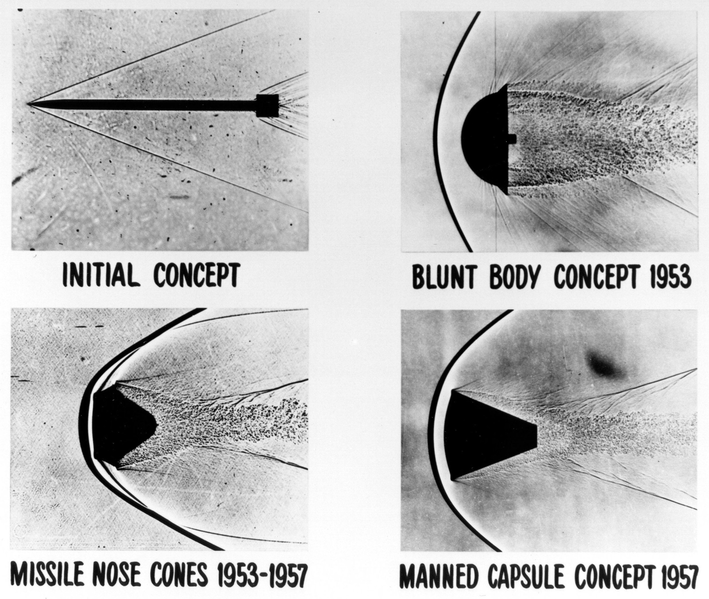 Bow Shock
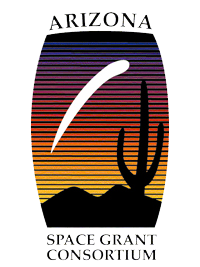 Critical Locations  
Selected Space Shuttle Orbiter Locations
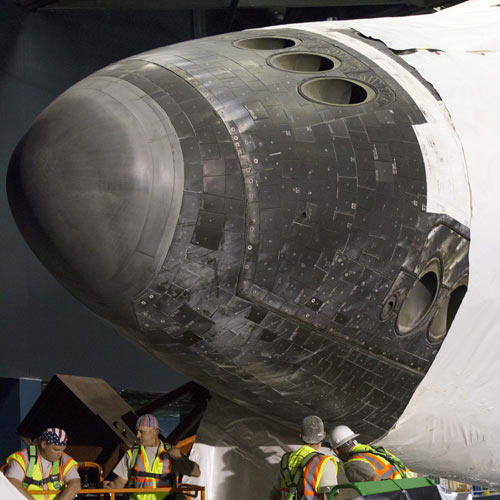 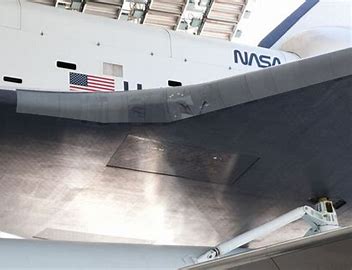 Nose Cone
Source: NASA
Leading Edge of Wing
Source: NASA
The nose cone is a blunt body that will experience significant temperature increase during supersonic flight
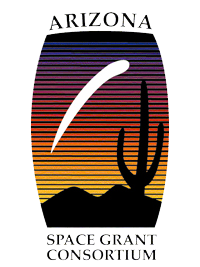 Methodology 
Flight Trajectory
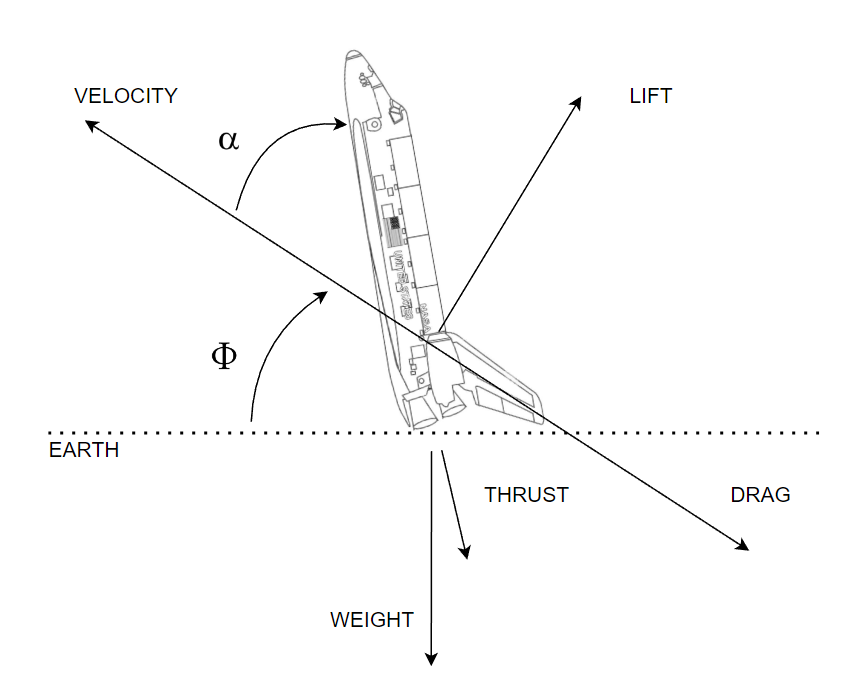 FORCE BODY DIAGRAM
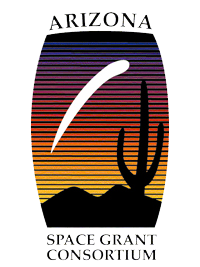 Methodology 
Heating Rate Analysis
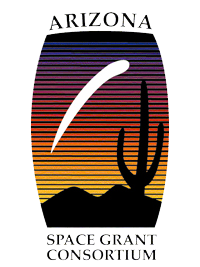 Results
Heating Rate Analysis
The general shape of the heating curves are the same for the nose cone and leading edge, but their magnitudes differ. The nose cone experiences a higher heating rate than the leading edge.
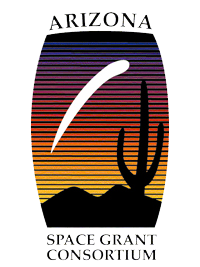 Conclusion
Final Remarks
At higher speeds and altitudes within the atmosphere, heating becomes an issue 
Most of the heating issues will be around the blunt nose of the Orbiter
A computationally lean model was created to give a general idea of the heating 
Future Work
Incorporate this model for the re-entry phase of the Orbiter’s mission
Higher heating rates are experienced
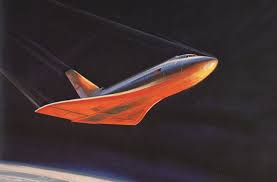 Source: NASA
Acknowledgements
Special Thanks To:
Timothy Takahashi
ASU/NASA Space Grant
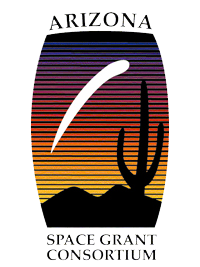